Data Sharing: Federal TA Efforts, What We Know & What We Need to Know
2013 IDEA Leadership Conference
July 29, 2013
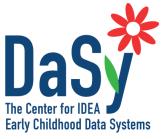 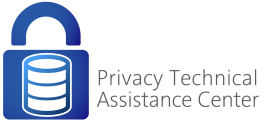 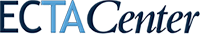 1
Overview of TA Investments
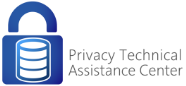 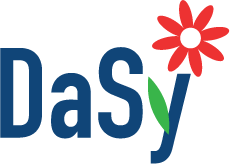 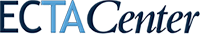 [Speaker Notes: Birth to 21 vs. EC
Scope of each one related to privacy]
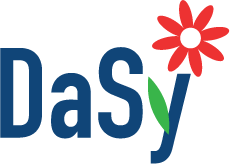 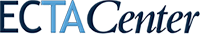 Presenters
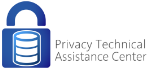 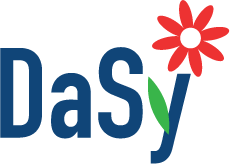 Purposes and Agenda
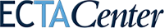 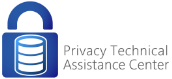 Other Data Sharing Session
TITLE: 	             Who’s On First? – Confidentiality, 					Records, and Data Sharing under 					IDEA Part C and FERPA
	     When:     		Wednesday July 31, 2013 
					    10:00–11:15
   Speakers: 	Kala Surprenant, OGC
					Frank Miller, OSEP
					Dale King, Family Policy 
                     Compliance Office
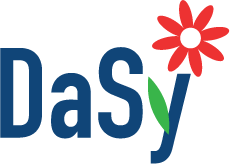 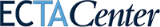 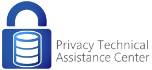 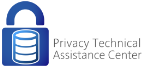 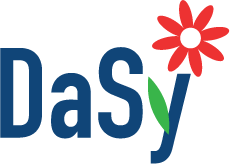 Thoughts for Discussion
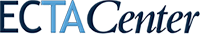 Overview – PTAC Coordination @ ED
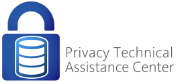 Web Resources
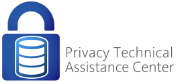 Overview – PTAC Coordination @ ED
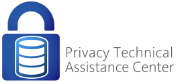 PTAC TAHelpdesk & Site Visits
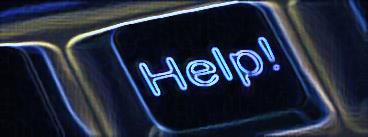 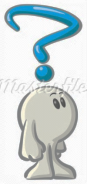 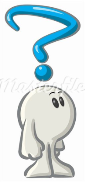 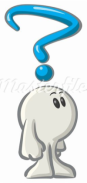 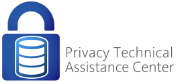 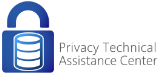 PTAC TANumber of Requests
Red indicates greater number of TA requests 
Locations are set to State capitals for privacy reasons
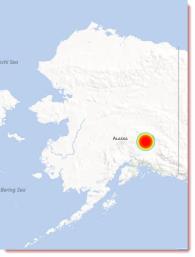 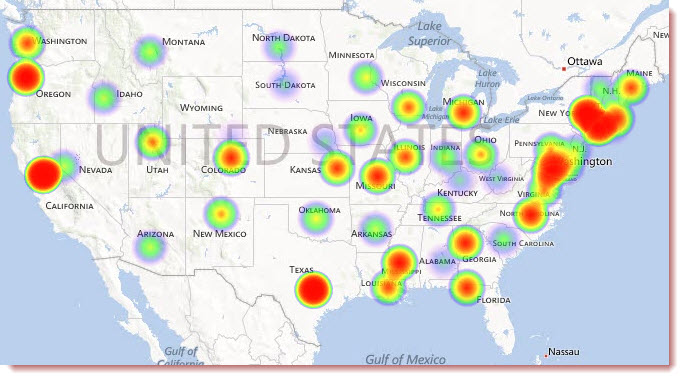 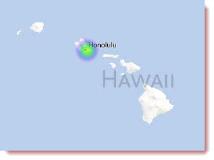 ED/PTAC Resources Available
Case Studies
H.S. Feedback Report
Head Start Program
FPCO Enforcement of FERPA
PTAC Technical Assistance
Data Sharing
Data Sharing Agreement Checklist
Guidance for Reasonable Methods
Data Security
Data Security Checklist 
Data Governance Checklist
Cloud Computing
Identity Authentication Best Practices 
Data Breach Response Checklist
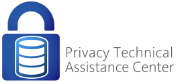 Additional ED/PTAC Resources:
Disclosure Avoidance FAQs 
Identification of Data Types & Uses
De-identified Data Case Study
FERPA 101 professional training video
FERPA 201 (Data Sharing) professional training video
FERPA 301 (Postsecondary) professional training video
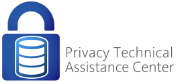 PTAC in 2013Upcoming Publications & Videos
Publications
Reverse transfer (FAQ)
Data sharing with Labor agencies (case study)
Data destruction & recordkeeping (issue brief)
Contracting for IT Services in Education
FERPA Exceptions (FAQ)
FERPA Exceptions (flowchart by data type)
Video Trainings 
FERPA for parents & eligible students
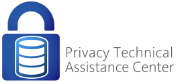 Contact Information
Privacy Technical Assistance Center
	
Telephone:	(855) 249-3072
Email:	privacyTA@ed.gov
FAX:	(855) 249-3073
Website:  http://ptac.ed.gov
Family Policy Compliance Office 
	
Telephone:	(202) 260-3887
Email: 	FERPA@ed.gov
FAX:	(202) 260-9001

Website: www.ed.gov/fpco
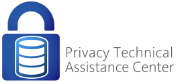 Overview of the DaSy Center
DaSy’s  Role as it Relates to Data Privacy,  Data Confidentiality, and Data Sharing
What is DaSy?
Center’s Goals
[Speaker Notes: KD:  Collect information from states about current and planned data systems for Part C and Part B Preschool including links to other data systems 
Develop a framework for Early Childhood Data Systems 
Develop documents and resources (e.g., best practices, lessons learned) to support the use of the framework to improve data systems

TA &D:  Use framework to provide intensive TA to 10 states (phase in, years 2 and 3)
Promote critical data system requirements
Develop national TA network
Provide a continuum of general TA and dissemination activities
Maintain a website
Prepare and disseminate reports, documents, and other materials
Support states in developing data systems to address APR performance and compliance indicators]
The Time is Right
Where DaSy fits
More powerful and higher quality data about programs, personnel, services, and children and families
Improve the quality of Part C and Part B Preschool services and supports
Policy makers, state agency staff, local program staff, and others use data to improve programs
Improve outcomes for children and families
Improved capacity in states to meet IDEA reporting requirements and ask and answer policy and programmatic questions
Better data systems 
as a tool 
to improved programs
20
Who are we?
Some Key Collaborations
DaSy Confidential Workgroup
DaSy Confidentiality Workgroup - Purpose
Develop resources to assist State Part C and 619 coordinators/programs to address data confidentiality, data sharing, and data privacy questions and issues as they build and use early childhood data systems.
DaSy Confidentiality Workgroup Goals
DaSy Confidential Workgroup-Current Activities
DaSy Confidential Workgroup-Future Activities
How to request help from DaSy
Email any DaSy staffer
Email to dasycenter@sri.com
Call DaSy Center at 650-859-3881
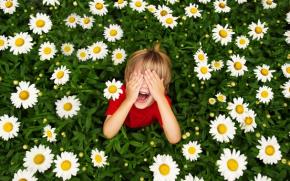 28
Much more to come….
http://dasycenter.org/
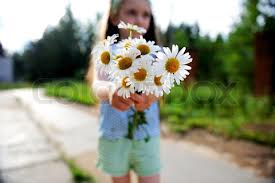 29
EARLY CHILDHOOD TECHNICAL ASSISTANCE CENTER
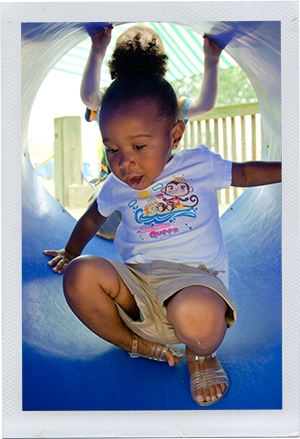 Leadership Meeting
July 29, 2013
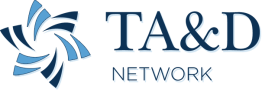 National Early Childhood TA Center
Who is ECTA?
Center Activities
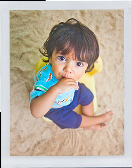 34
NECTAC TA on Confidentiality/Procedural Safeguards/CAPTA
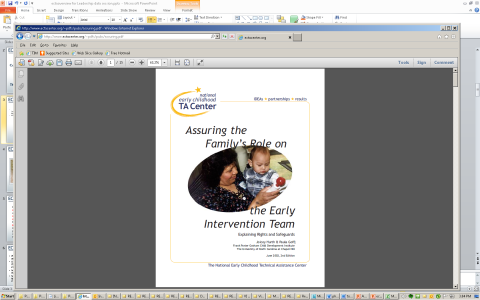 Publications
Coordinated Sessions at OSEP national meetings on family rights, procedural safeguards, CAPTA
Webinars on Vulnerable Populations on
Listserv compilations on CAPTA MOUs, policies, procedures, and referrals
Overarching Purpose
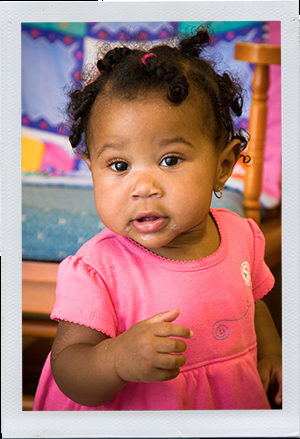 To improve services 
systems and assist states 
in scaling up and sustaining 
effective services and 
research-based interventions 
to improve outcomes for infants, 
toddlers and preschoolers with 
disabilities and their families
Integrated ECTA Initiatives
What does a state need to put into place in order to encourage, support, require local implementation of effective practices?
How can we best support states’ success in identifying, implementing, scaling up, and sustaining effective practices.
Implementation of Effective Practices 

and 

Positive Outcomes for Young Children with Disabilities and their Families
System Framework:  Components and quality indicators of an effective system
DEC Recommended Practices:  Effective practices for supporting children and families
Implementation Process:  The science of implementation and sustainability
+
=
+
[Speaker Notes: Barbara
1. Systems Framework answer the question: What does a state need to put into place in order to encourage, support, require local implementation of effective practices?
2. The DEC Recommended Practices work (which is being worked on concurrently by the DEC Commission) will identify effective practices for supporting children and families.  So these will be primarily the practitioner interactions with families and children.  
3. OUR WORK: relates to implementation processes, and what we know from implementation science about what it takes to be successful in implementing, scaling up, and sustaining effective practices.  

So, it’s our premise that it’s the integration of these 3 areas of ECTA work that IN TOTALITY that supports the box on the far right – the implementation of effective practices and the subsequent positive outcomes for children and families.  

Pause for questions, reactions?]
ECTA Intensive TA for Selected States
Outcome Measurement Systems
Building Effective Systems (System Framework)
Implementing selected Recommended Practices
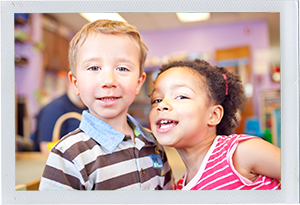 Focused Topics for TA
Thoughts for Discussion